CHÀO MỪNG THẦY CÔ VỀ DỰ GIỜ
LỚP 1
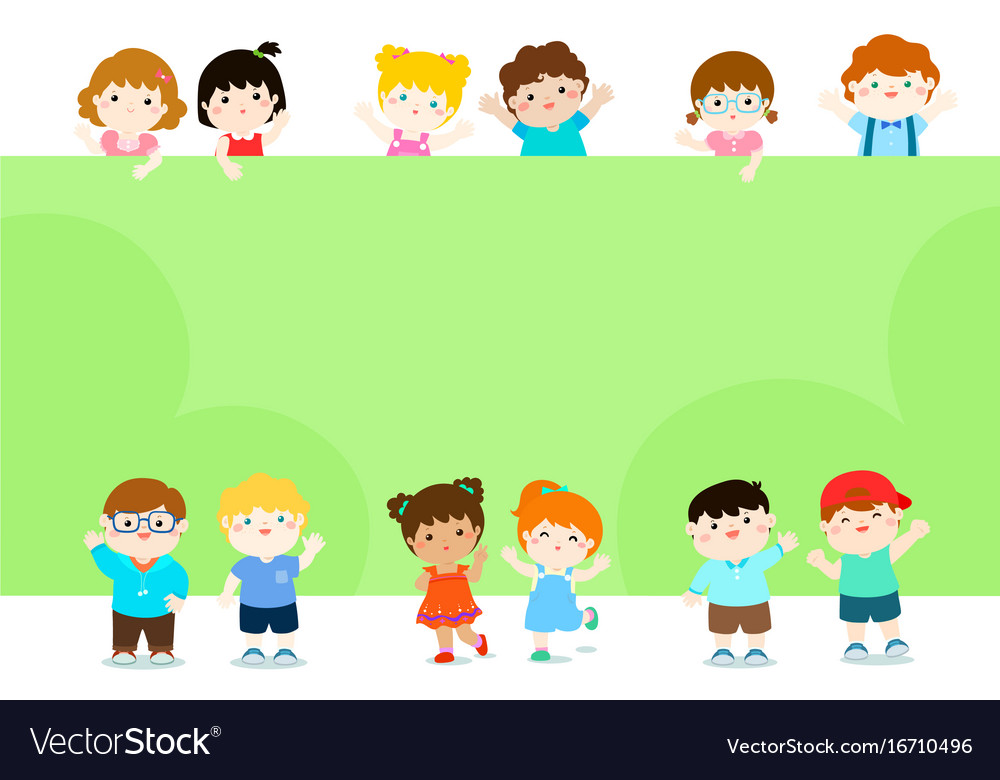 Bài 33
LUYỆN TẬP CHUNG
LUYỆN TẬP (tr.66)
Bài 1: Đặt tính rồi tính.
23 + 5
67 + 2
48 - 3
95 - 41
95
23
67
48
-
+
+
-
41
5
2
3
54
28
69
45
Bài 2: Số?
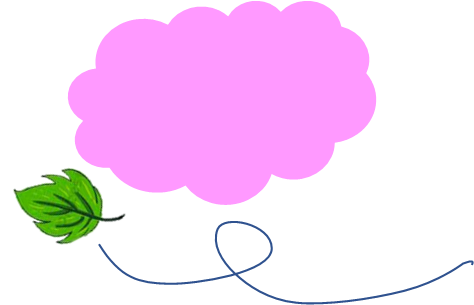 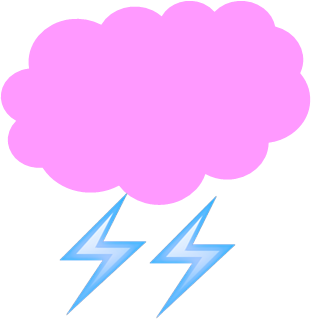 + 12
- 23
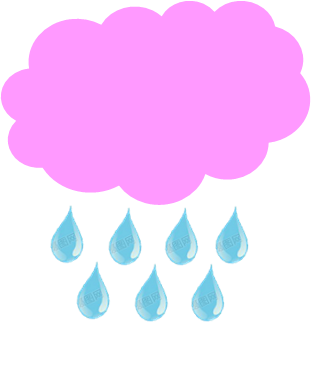 37
?
26
49
?
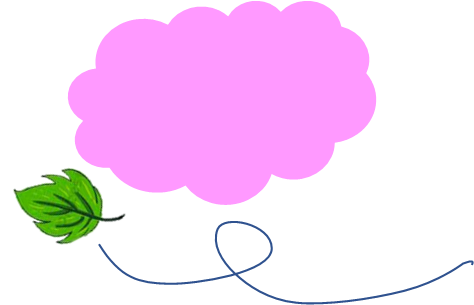 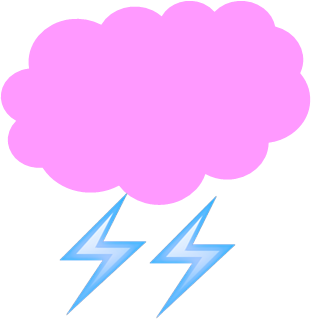 - 23
+ 12
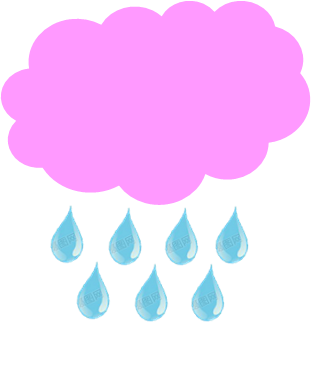 37
?
26
14
?
Bài 3: Số?
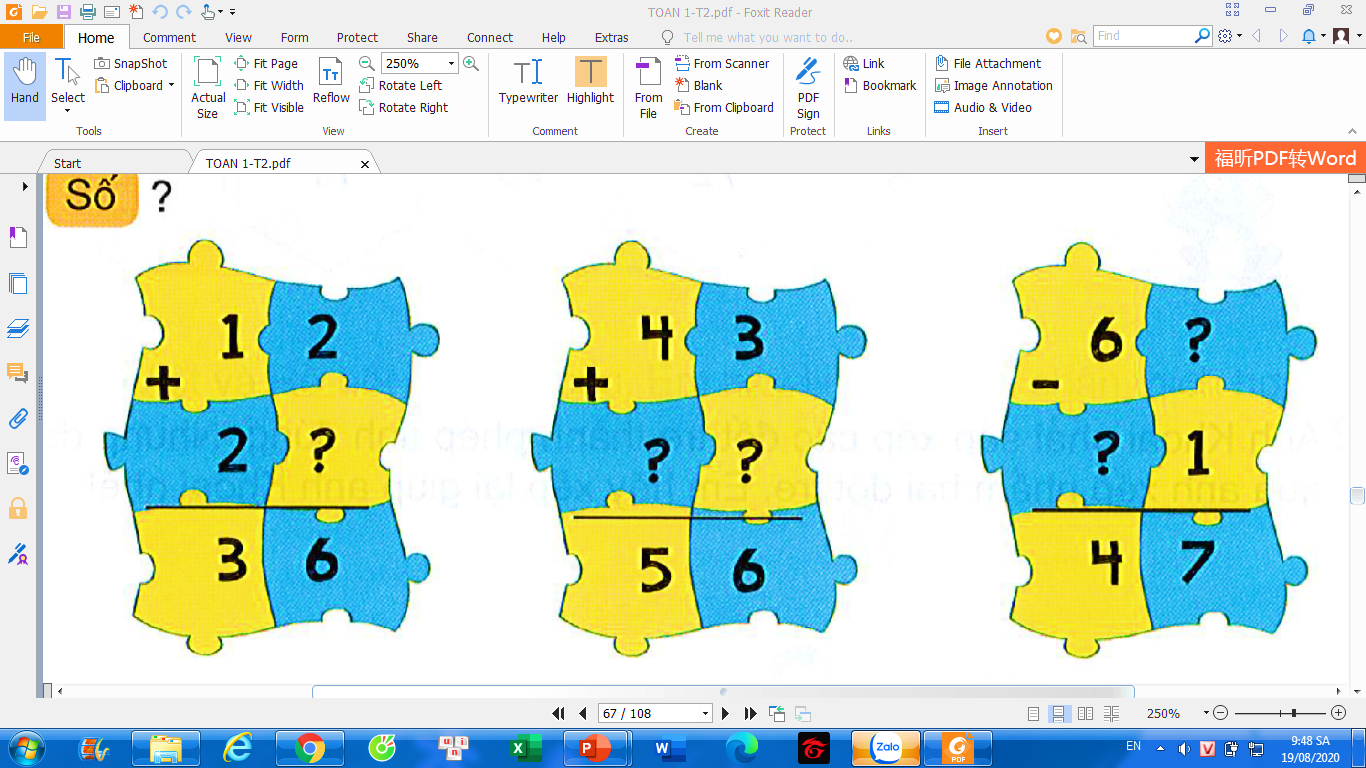 8
2
4
1
3
2
4
1
3
Bài 4: Trên cây thị có 74 quả. Gió lay làm rụng 21 quả. Hỏi trên cây còn lại bao nhiêu quả thị?
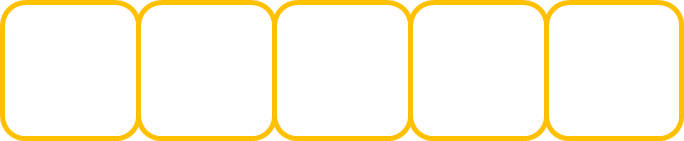 -
21
74
53
?
?
=
?
?
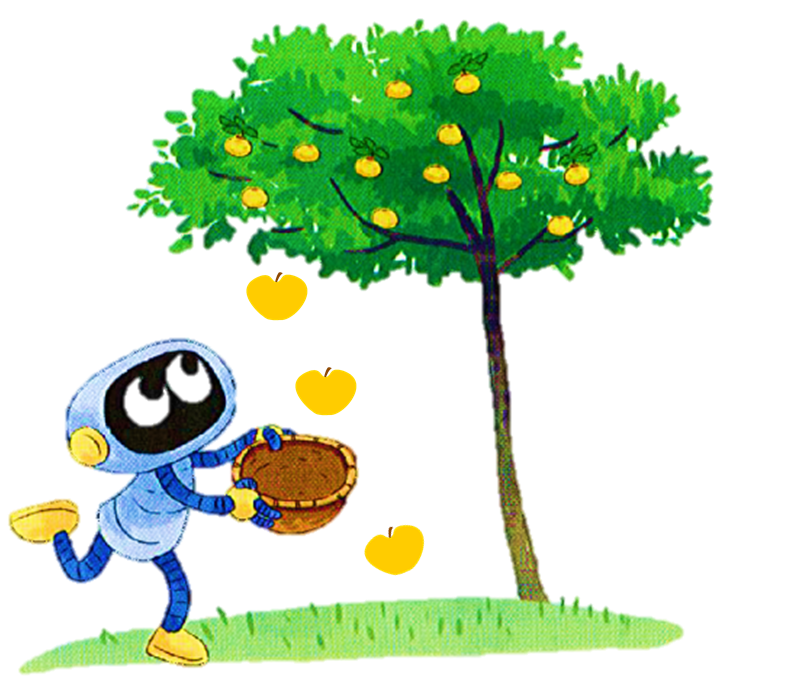 Bài 5: Dế mèn phiêu lưu kí.
a) Xem tranh rồi tính:
Từ nhà dế mèn đến nhà bác xén tóc dài bao nhiêu bước chân?
Từ nhà dến mèn đến nhà châu chấu voi dài bao nhiêu bước chân?
b) Nhà ai gần nhà dế mèn nhất?
Dế trũi
Dế mèn
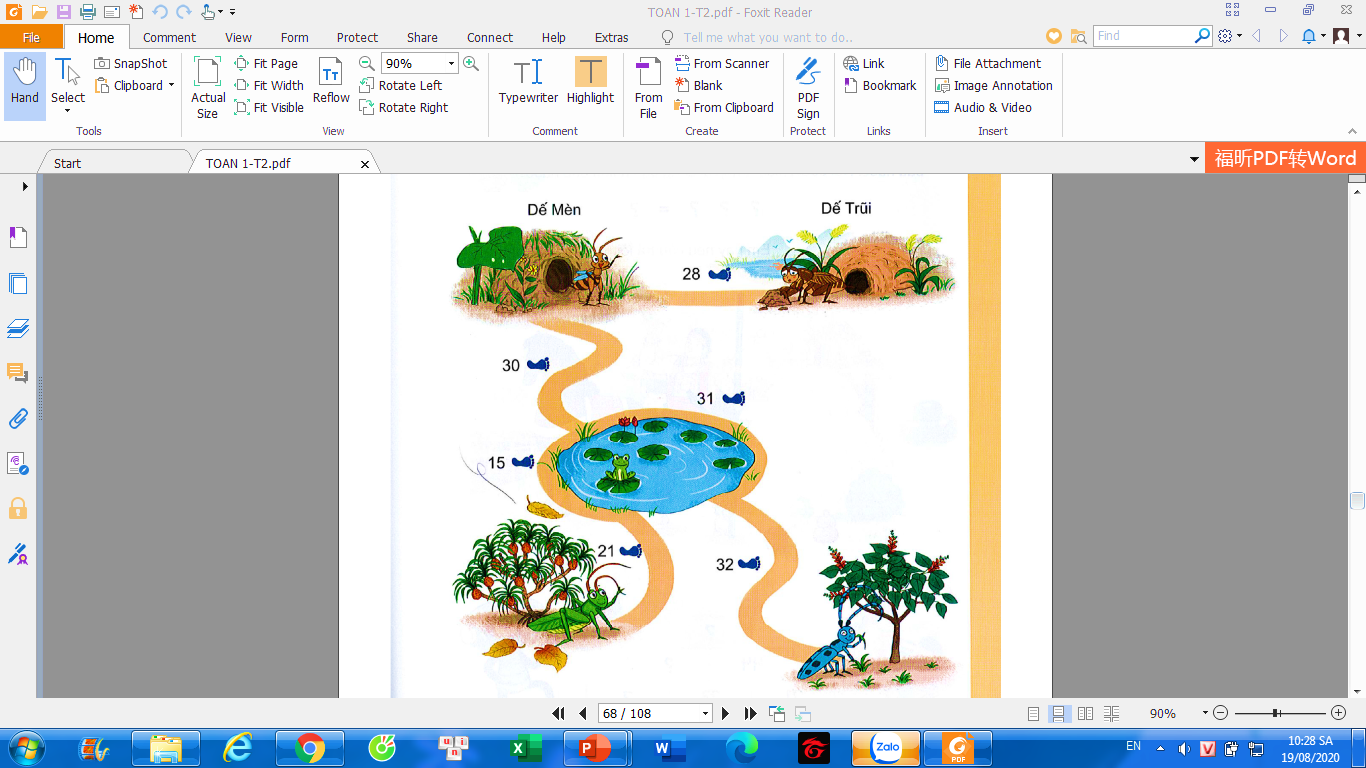 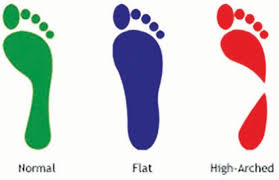 28
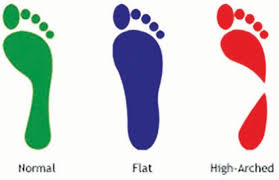 30
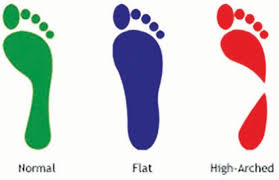 31
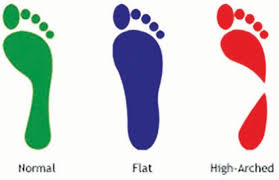 15
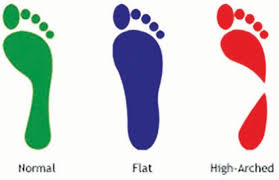 21
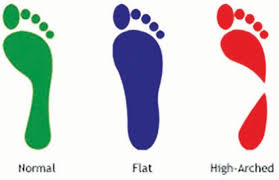 32
Châu chấu voi
Xén tóc
a) 
- Từ nhà dế mèn đến nhà bác xén tóc dài 93 bước chân.
- Từ nhà dến mèn đến nhà châu chấu voi dài 66 bước chân.
b) Nhà dế trũi gần nhà dế mèn nhất.
KÍNH CHÚC THẦY CÔ 
SỨC KHỎE - HẠNH PHÚC